Рівність прав не в тому, що всі ними користуються, а в тому, що вони всім надані Сенека
Тема уроку: Право власності
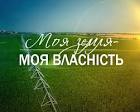 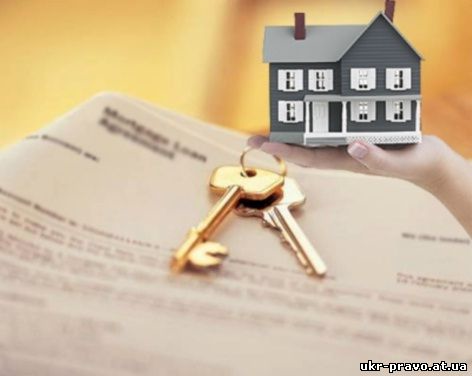 Мета уроку: - розкрити поняття власність, форма власності, учасники цивільних правовідносин;  - формувати навички аналізу правових ситуацій на підставі окремих положень цивільного законодавства;       - виховувати почуття відповідального ставлення до своєї власності та власності інших.
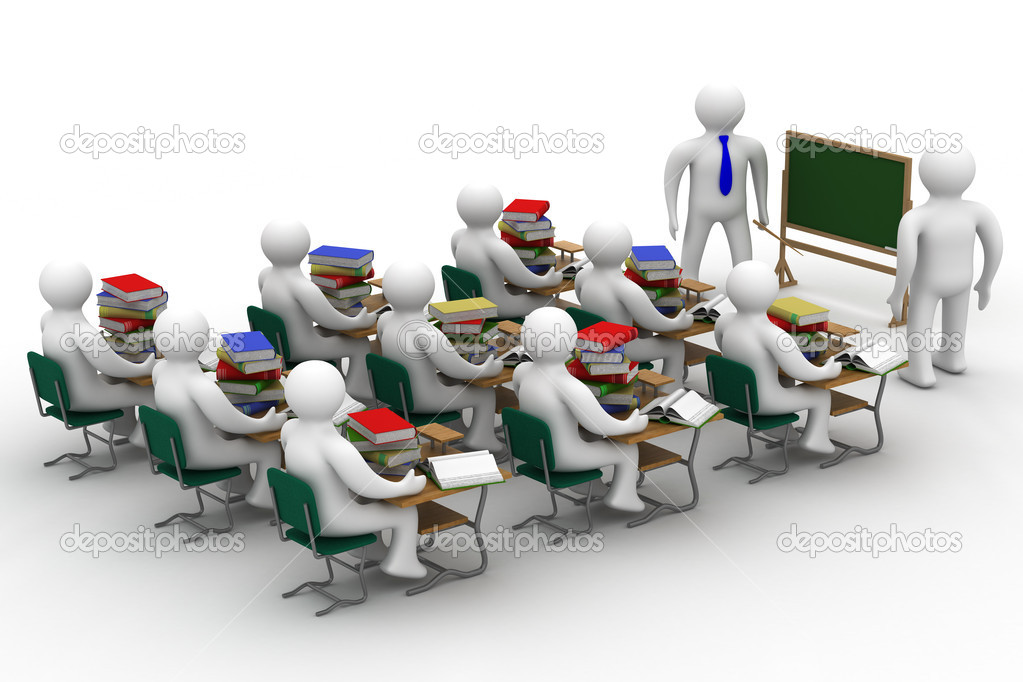 ПЛАН
1. Поняття та форми власності.
2. Набуття права власності.
3. Права неповнолітніх осіб щодо розпорядження майном.
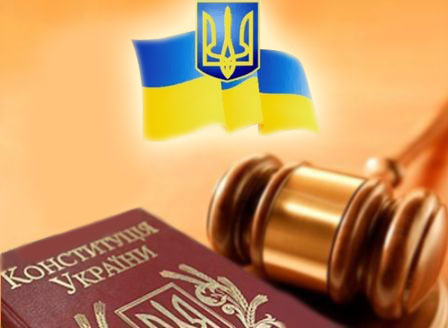 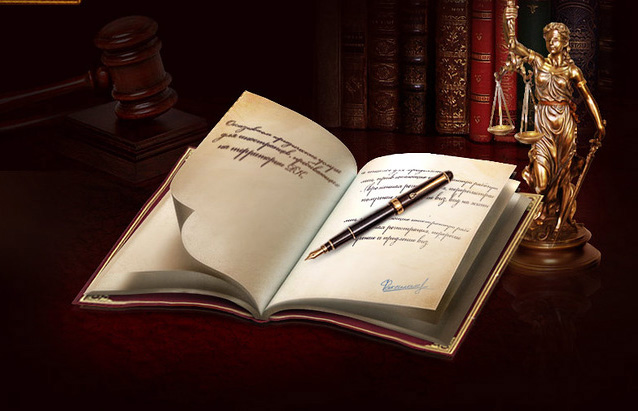 Власність — це економічний термін, що означає приналежність особі того чи іншого майна.Право власності – право особи на майно, яке вона здійснює відповідно до закону за своєю волею, незалежно від волі інших осіб
Заповнити таблицю
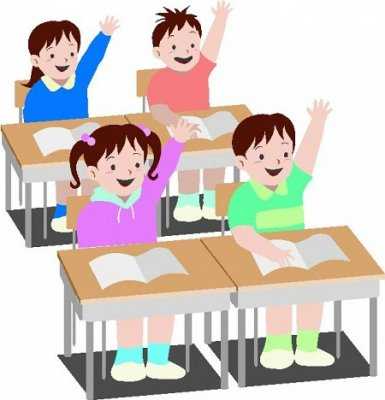 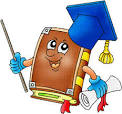 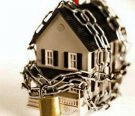 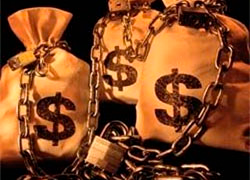 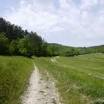 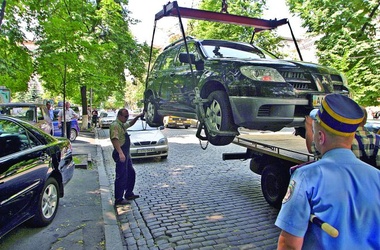 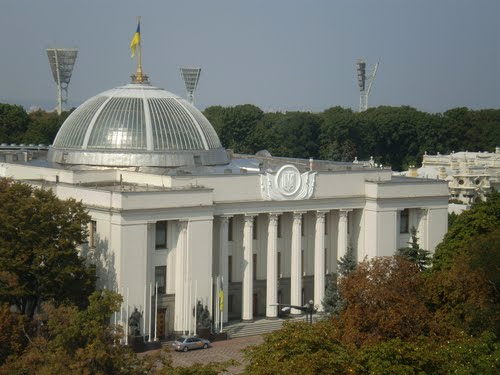 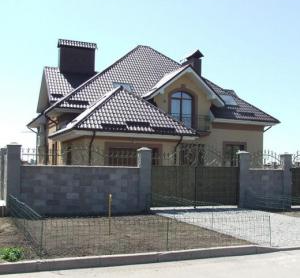 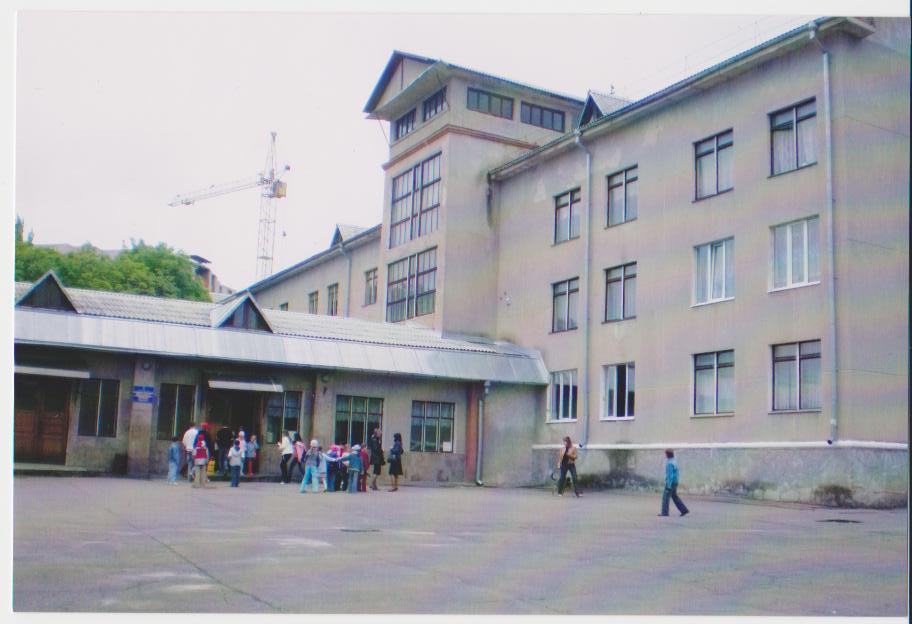 Способи набуття права власності
Похідні
Первинні
виробництво
винахід
купівля-продаж
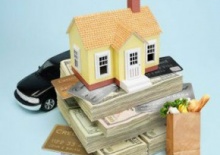 знахідка 
скарб
дарування
приватизація
обмін
привласнення дарів природи
спадкування
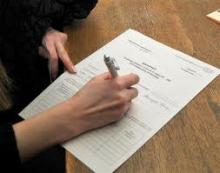 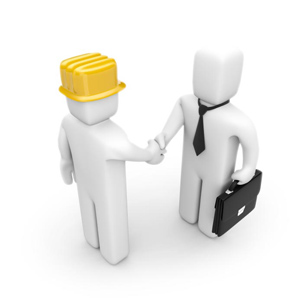 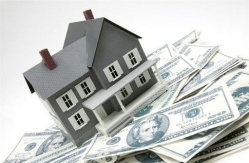 Цивільна правоздатність – це здатність особи мати цивільні права та обов’язки. 
Цивільна дієздатність – це здатність своїми діями набувати і здійснювати цивільні права та створювати цивільні обов’язки й нести відповідальність у разі їх невиконання.
Рівні  цивільної дієздатності
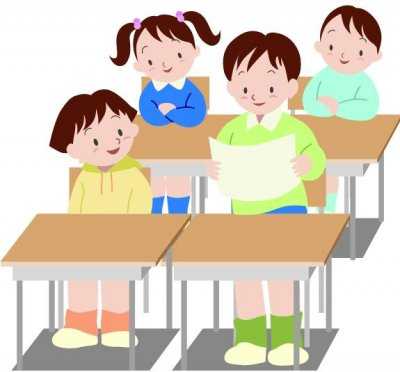 Робота в малих групах з аналізу правових ситуацій
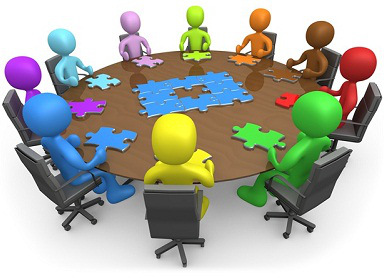 Гра «Правовий світлофор»
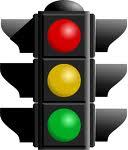 Державна власність
Комунальна власність
Приватна власність
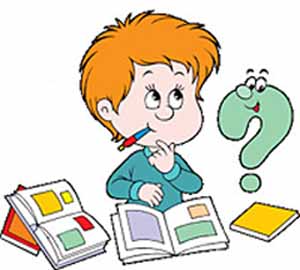 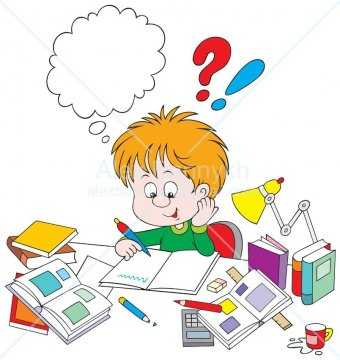 Домашнє завдання:
1. Опрацювати текст підручника §12.
2. Написати твір-роздум на тему: ”Власність у вашому житті”